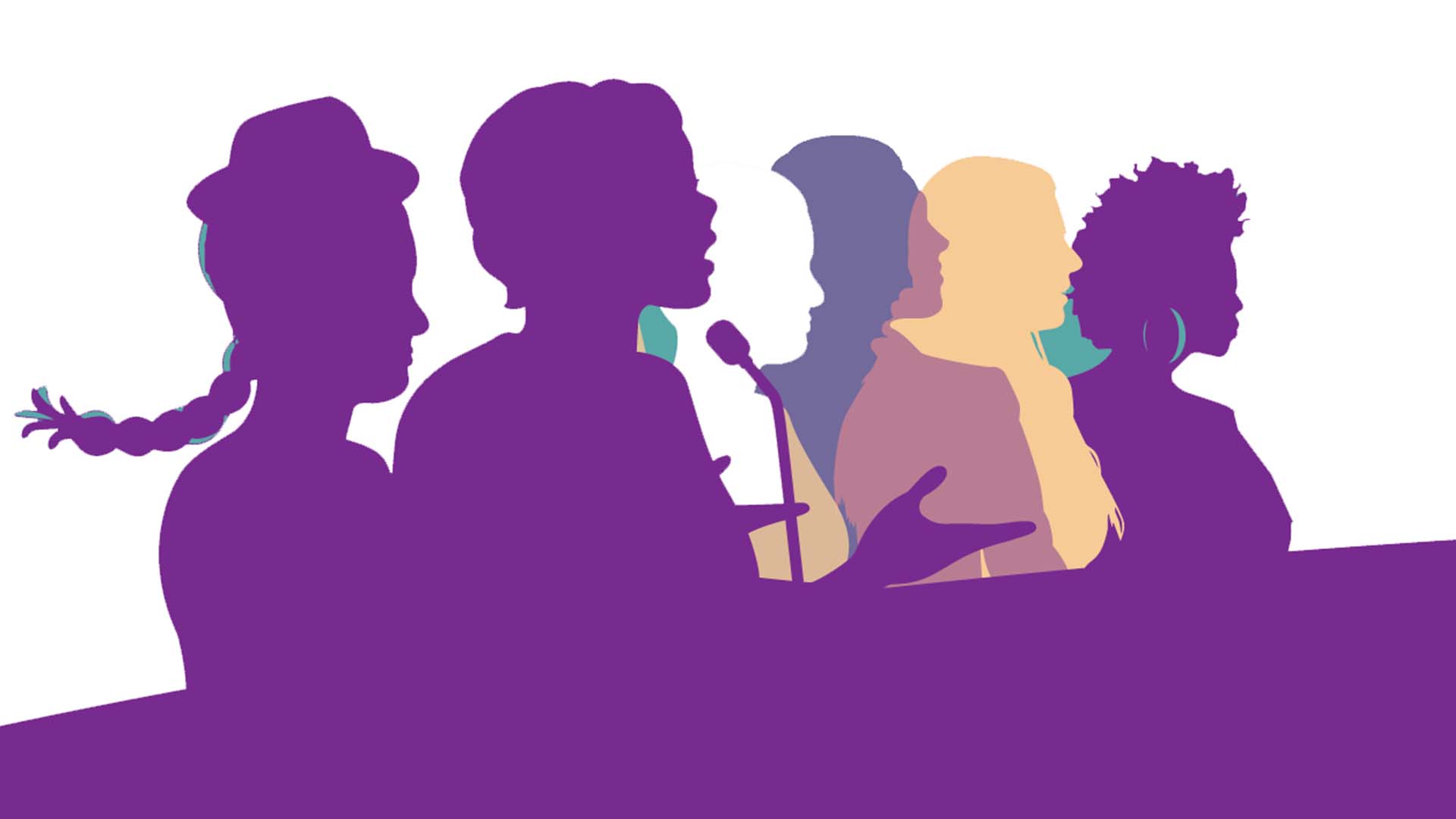 VIOLENCE AGAINST WOMEN ACT
Jose Marin Law, Inc.
An Immigration Law Firm

44 Page Street, Suite 600
San Francisco, CA 94102
Phone: 415-753-3538

Presenters: Jose Z. Marin Esq.
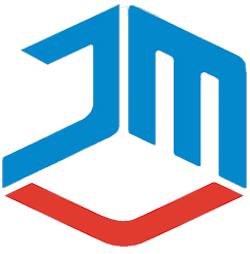 [Speaker Notes: Introduction about Jose, Melanie, what we do, our background]
Disclaimer
Please note that this presentation is provided for general informational purposes only. Information presented does not constitute legal advice.  Although we strive to keep our information current, it may not be up-to-date and is subject to change without notice. Attorneys should conduct their own independent research and analyses to ensure current and situation-specific legal assessments; individuals without an attorney should consult with one.
INTRODUCTION
Violence against women is a pervasive problem in our society, and it's an issue that affects every community. 

Immigrant women are sometimes particularly vulnerable because of their immigration status and lack of resources.

The Violence Against Women Act of 1994 (VAWA) amended the nation’s immigration laws and included a broad range of criminal, civil, and health-related provisions.1

VAWA provides crucial protections for immigrant women who have been victims of domestic violence.

These protections include:
The ability to self-petition for immigration status, 
Access to certain public benefits, 
and protection from deportation.
1. See Title IV of the Violent Crime Control and Law Enforcement Act of 1994, Pub. L. 103-322 (PDF), 108 Stat. 1796, 1902 (September 13, 1994)
[Speaker Notes: JOSE:

Under the family-based immigration process, U.S. citizens and LPRs may petition for certain categories of relatives to immigrate to the United States. This process generally requires U.S. citizens and LPRs to first file a family-based petition with USCIS on behalf of their noncitizen family member. If USCIS approves the petition, the family member is then eligible to apply for LPR status.
Because the family-based immigration process requires U.S. citizens and LPRs to petition for their noncitizen family member, they have control over the petitioning process. Some U.S. citizens and LPRs use their control over this process as a tool to further abuse the noncitizen, threatening to withhold or withdraw the petition in order to control, coerce, and intimidate their family members. This allows abusive U.S. citizens and LPRs to perpetuate their abuse, and their family members may be afraid to report them to law enforcement or leave the abusive situation, as they may be dependent on the U.S. citizen or LPR to obtain or maintain their immigration status.
With the passage of VAWA, Congress created a path for victims of domestic violence and abuse to independently petition for themselves, or self-petition, for immigrant classification. The purpose of the immigration amendments in VAWA was to give noncitizens who have been abused by their U.S. citizen or LPR relative the opportunity to independently seek immigrant classification without the abuser’s participation or knowledge. Allowing victims to self-petition means that they are no longer dependent on their abusive family member to obtain immigration status, thereby removing at least one barrier to ending the abuse.]
WHO QUALIFIES FOR VAWA IMMIGRATION BENEFITS
Family members of abusive U.S. citizens and lawful permanent residents (LPRs) are granted the ability to self-petition for immigrant classification without the abuser’s knowledge, consent, or participation in the immigration process. 

This allows victims to seek both safety and independence from their abuser.

A noncitizen filing the self-petition is generally known as a VAWA self-petitioner.

If USCIS approves the self-petition, VAWA self-petitioners may then seek an immigrant visa from outside the United States or apply for adjustment of status inside the United States.
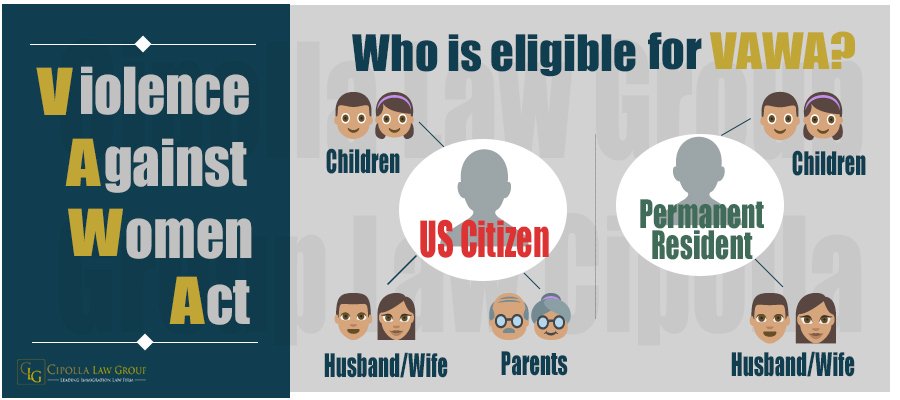 1. See Title IV of the Violent Crime Control and Law Enforcement Act of 1994, Pub. L. 103-322 (PDF), 108 Stat. 1796, 1902 (September 13, 1994)
[Speaker Notes: JOSE:

Also discuss polyamory]
IMPORTANT FORMS AND REQUESTS
common sources of LAW
[Speaker Notes: (The VAWA provisions of this law are known as the “Violence Against Women Act of 1994” or VAWA 1994)
2. 
Removed the extreme hardship eligibility requirement
Removed the requirement that self-petitioners be married to the abuser at the time of filing
Allowed continued eligibility in certain circumstances despite the death of the U.S. citizen, termination of the marriage, or loss of the abuser’s U.S. citizenship or LPR status
Created a definition for “intended spouse” and added provisions for self-petitioners whose marriage was not legitimate solely due to the abuser’s bigamy
Allowed the filing of self-petitions from outside the United States
Specified the authority to consider deferred action and employment authorization for certain self-petitioners
Allowed certain children to remain eligible for benefits despite turning 21 years old
Allowed self-petitioners to adjust status within the United States
Added provisions allowing exemptions and waivers for certain grounds of inadmissibility
3.
Created a uniform definition for “VAWA self-petitioner”
Created self-petitioning provisions for abused parents of U.S. citizen sons and daughters 21 years of age or older
Provided work authorization to noncitizens with approved self-petitions
Allowed abused children to file a self-petition until age 25 in certain circumstances
Extended protections for children to remain eligible for benefits despite turning 21 years old
Removed the 2-year legal custody and joint residency requirement for abused adopted children
Strengthened confidentiality protections for self-petitioners]
THE LAW
[Speaker Notes: MELANIE]
general VAWA ELIGIBILITY
[Speaker Notes: JOSE]
QUALIFYING RELATIONSHIP
An abused spouse (or intended spouse) of a U.S. citizen or LPR or a spouse of a U.S. citizen or LPR whose child was abused by the U.S. citizen or LPR (self-petitioning spouse);
An abused child (stepchild, adopted child) of a U.S. citizen or LPR (self-petitioning child); or
An abused parent (stepparent, adoptive parent),  of a U.S. citizen son or daughter 21 years of age or older (self-petitioning parent).
ABUSER’S U.S. CITIZENSHIP OR LPR STATUS
The self-petitioner’s abusive qualifying family member must generally be a U.S. citizen or LPR when the self-petition is filed.
Evidence of U.S. Citizenship:
A birth certificate (or legible photocopy) that establishes the abuser’s birth in the United States; A copy of an unexpired U.S.; A statement executed by a U.S. consular officer certifying the abuser to be a U.S. citizen and the bearer of a currently valid U.S. passport; The abuser’s Certificate of Naturalization or Certificate of Citizenship or a copy of either document; or The abuser’s Report of Birth Abroad of a Citizen of the United States (Department of State Form FS-240). Other examples of evidence to establish the U.S. citizenship of the abuser may include a receipt or approval notice of a Petition for Alien Relative (Form I-130) filed by the abuser for an immediate relative category, the abuser’s A-Number with evidence of naturalization, or information on a marriage license or certificate showing the abuser’s birth in the United States. Primary evidence to demonstrate the abuser’s LPR status is a copy of the abuser’s Permanent Resident Card (Form I-551) or other proof from the DHS reflecting LPR status.Other examples of evidence to establish the abuser’s LPR status include but are not limited to: A copy of the pages of the abuser’s passport with visas and entry stamps showing name and immigration status; or The abuser's A-Number with verification of status.
[Speaker Notes: JOSE]
SUBJECTED TO BATTERY OR EXTREME CRUELTY
Self-petitioners must demonstrate that their U.S. citizen or LPR relative battered or subjected them to extreme cruelty during the qualifying relationship.
Note that for abused adopted children, the battery or extreme cruelty may be committed by an adoptive parent or a family member of an adoptive parent residing in the same household. 
For all other self-petitioners, battery or extreme cruelty committed by a third party may constitute abuse where the U.S. citizen or LPR acquiesced to, condoned, or participated in the abusive act(s).
[Speaker Notes: JOSE]
SUBJECTED TO BATTERY OR EXTREME CRUELTY
[Speaker Notes: JOSE]
SUBJECTED TO BATTERY OR EXTREME CRUELTY
The definitions for battery and extreme cruelty are flexible and broad.

Battery generally includes any offensive touching or use of force on a person without the person’s consent. Some examples include, but are not limited to, punching, slapping, spitting, biting, kicking, choking, kidnapping, rape, molestation, forced prostitution, sexual abuse, and sexual exploitation. Other abusive actions may also be physical acts of violence and, under certain circumstances, include acts that in and of themselves may not initially appear violent but that are part of an overall pattern of violence.

Extreme cruelty is a non-physical act of violence or threat of violence demonstrating a pattern or intent on the part of the U.S. citizen or LPR to attain compliance from or control over the self-petitioner.
[Speaker Notes: JOSE]
SUBJECTED TO BATTERY OR EXTREME CRUELTY
Extreme cruelty is a non-physical act of violence or threat of violence demonstrating a pattern or intent on the part of the U.S. citizen or LPR to attain compliance from or control over the self-petitioner.
Acts of extreme cruelty may include but are not limited to:
Isolation;
Humiliation;
Degradation, use of guilt, minimizing, or blaming;
Economic control;
Coercion;
Threatening to commit a violent act toward the self-petitioner (or the self-petitioner’s children);
Acts intended to create fear, compliance, or submission by the self-petitioner;
Controlling what self-petitioners do and who they see and talk to;
Denying access to food, family, or medical treatment;
Threats of deportation; and
Threats to remove a child from the self-petitioner’s custody.
[Speaker Notes: JOSE]
SUBJECTED TO BATTERY OR EXTREME CRUELTY
Battery or extreme cruelty may also include:
Any act or threatened act of violence, including forced detention, which results or threatens to result in physical or mental injury;
Psychological or sexual abuse or exploitation, including rape, molestation, incest, or forced prostitution;
Acts that may not initially appear violent but are a part of an overall pattern of violence;
Acts aimed at some other person or thing may be considered abuse if the acts were deliberately used to perpetrate extreme cruelty against the self-petitioner or the self-petitioner’s child;
Acts by a third party when the abusive U.S. citizen or LPR acquiesced to, condoned, or participated in the abuse; and
Spousal abuse, if witnessed by the child of the victim, may be used as the basis for a self-petition by that child
[Speaker Notes: JOSE]
SUBJECTED TO BATTERY OR EXTREME CRUELTY
Battery or extreme cruelty may also include:
Any act or threatened act of violence, including forced detention, which results or threatens to result in physical or mental injury;
Psychological or sexual abuse or exploitation, including rape, molestation, incest, or forced prostitution;
Acts that may not initially appear violent but are a part of an overall pattern of violence;
Acts aimed at some other person or thing may be considered abuse if the acts were deliberately used to perpetrate extreme cruelty against the self-petitioner or the self-petitioner’s child;
Acts by a third party when the abusive U.S. citizen or LPR acquiesced to, condoned, or participated in the abuse; and
Spousal abuse, if witnessed by the child of the victim, may be used as the basis for a self-petition by that child
[Speaker Notes: JOSE]
SUBJECTED TO BATTERY OR EXTREME CRUELTY
Examples of evidence to demonstrate battery or extreme cruelty occurred include but are not limited to:
Reports and affidavits from police, judges, or other court officials;
Court records;
Reports and affidavits from medical personnel;
Medical records;
Reports and affidavits from school officials;
Affidavits from a member of a religious authority;
Reports and affidavits from social workers or other social service agency personnel;
Documentation showing the self-petitioner sought safe-haven or services from a domestic violence shelter or other service provider;
Protection orders;
Photographs of injuries;
Psychological evaluations; or
Any other credible evidence of battery or extreme cruelty
[Speaker Notes: JOSE]
RESIDENCE WITH THE ABUSIVE RELATIVE
The self-petitioner must reside or have resided with the abuser in the past to be eligible for the self-petition. USCIS no longer requires the self-petitioner to have resided with the abuser during the qualifying relationship

Self-petitioners must have resided with the abuser at any point prior to filing the self-petition or reside with the abuser when they file the self-petition. 

The self-petitioner is not required, however, to have resided with the abuser for any specific length of time, to have resided with the abuser in the United States, or to have resided with the abuser during the qualifying relationship.

There is also no requirement for self-petitioners to be living with the abuser at the time they file the self-petition or, for self-petitioning spouses and parents, when the abuse occurred.
[Speaker Notes: JOSE

For self-petitioning children, there is a requirement that they resided with the abuser when the abuse occurred.[122] However, residence for a child may also include any period of visitation]
RESIDENCE WITH THE ABUSIVE RELATIVE
For self-petitioning children, there is a requirement that they resided with the abuser when the abuse occurred. However, residence for a child may also include any period of visitation. If self-petitioners are in the United States at the time they file the self-petition, the shared residence can have occurred either in or outside the United States.
Examples of evidence demonstrating shared residence with the abusive U.S. citizen or LPR may include but are not limited to:
Leases, deeds, mortgages, or rental agreements listing the self-petitioner and the U.S. citizen or LPR as occupants or owners; Insurance policies listing a common address for the self-petitioner and U.S. citizen or LPR; Utility invoices listing a common address for the self-petitioner and U.S. citizen or LPR;
Bank statements or financial documents listing a common address for the self-petitioner and U.S. citizen or LPR; Photocopies of income tax filings listing the self-petitioner and the U.S. citizen or LPR; School records listing the parent and address of record; Medical records or a statement from the self-petitioner’s physician; Affidavits of friends and family who can verify that the self-petitioner and the U.S. citizen or LPR resided together during the marriage; or Any other credible evidence of shared residence.
[Speaker Notes: JOSE

For self-petitioning children, there is a requirement that they resided with the abuser when the abuse occurred.[122] However, residence for a child may also include any period of visitation]
GOOD MORAL CHARACTER
Self-petitioners must demonstrate that they are persons of good moral character in order to be eligible for a VAWA self-petition.

USCIS generally looks at the 3-year period immediately preceding the date the self-petition is filed, and the self-petitioner’s conduct is evaluated on a case-by-case basis taking into account the provisions regarding good moral character in INA 101(f) and the standards of the average citizen in the community.

A self-petitioning child who is under 14 years old is presumed to be a person of good moral character and is not required to submit evidence of good moral character with the self-petition.
[Speaker Notes: JOSE

For self-petitioning children, there is a requirement that they resided with the abuser when the abuse occurred.[122] However, residence for a child may also include any period of visitation]
Possible evidence
Passports (OR ID DOC) and Passport Style Photos
All Marriage Certificates (with translation)
Birth Certificates (with translation)
Proof of U.S. Citizenship or LPR Status of the Abuser (A number if known)
I-797C Notice of Action for I-130, if any
Divorce Decrees (or evidence of marriage dissolution for all marriages)
Photos of Wedding
Driver License with their address
Utility bills with their address
Evidence of Common Law Marriage
Birth Certificates of children in common
Any other evidence of marriage or parent child relationship.
Medical records of injuries, or related to battery or extreme cruelty
Photos of injuries
Text messages, emails, letters showing abuse
Police reports
Restraining Orders
Psychological Evaluations
Declaration
Letters of Support from schools, religious organizations, family, friends, employer
(working without EAD is not not a problem)
Tax returns or Medical for Fee Waiver
Any charitable work
Education, learning English
Criminal Records, if any
Expungements/Certificate of Completion
Any other credible evidence
[Speaker Notes: JOSE AND MELANIE]
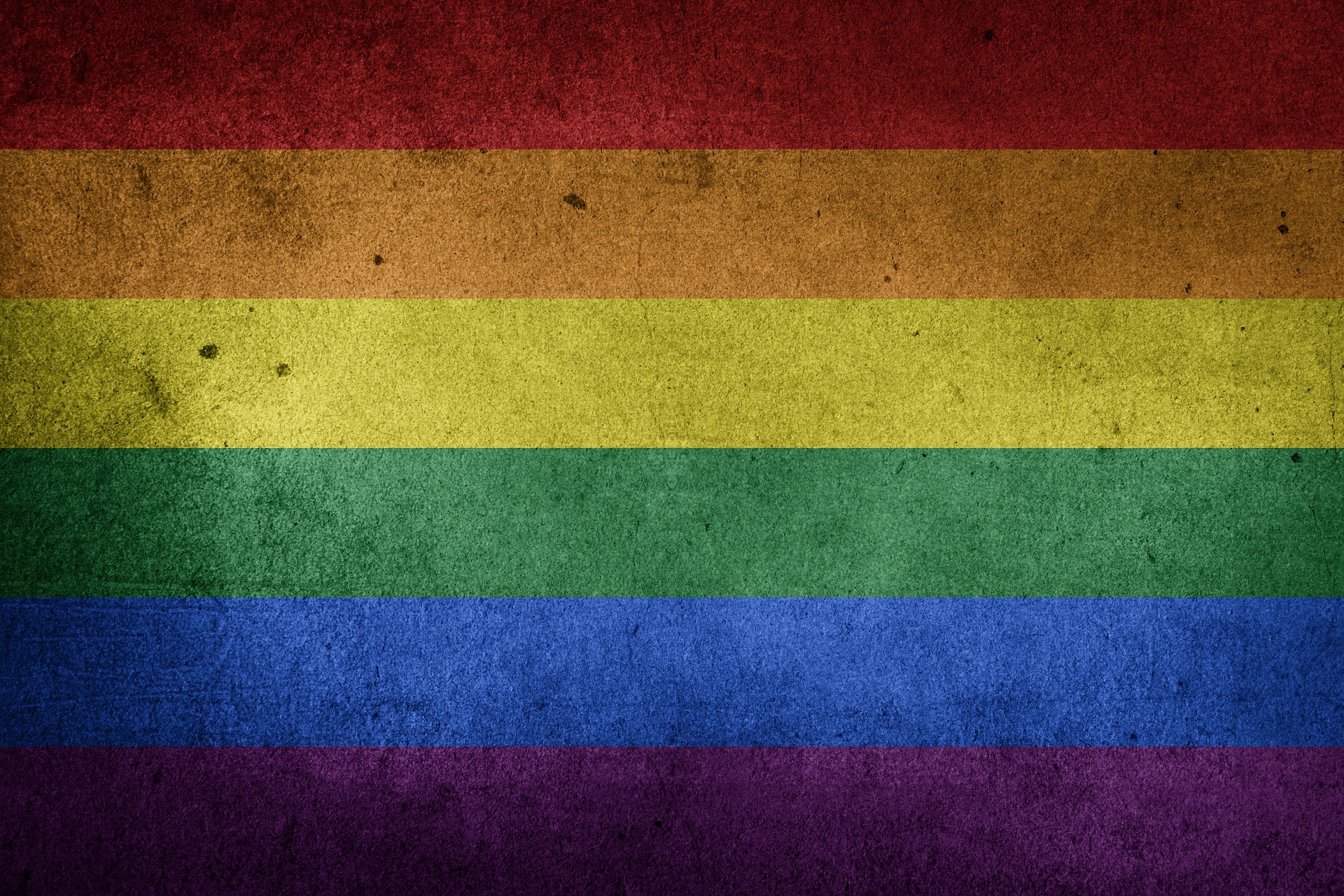 Questions?